БЮДЖЕТ ДЛЯ ГРАЖДАН
Муниципального района «Агинский район»
Уважаемые жители! 
        В целях ознакомления с основными приоритетными направлениями бюджетной политики и обеспечения полного и доступного информирования заинтересованных пользователей о бюджете муниципального района «Агинский район», Комитет по финансам муниципального района «Агинский район» представляет информационный ресурс «Бюджет для граждан на 2025 год». 
Он познакомит вас с положениями основного финансового документа муниципального района на 2025 год.
        Мы постарались в доступной и понятной форме показать на какие цели и в каком объеме направляются бюджетные ресурсы, что позволит всем заинтересованным жителям Агинского района принять активное участие в обсуждении проектов бюджета на последующие годы и итогах их исполнения.
Разновидности бюджетов
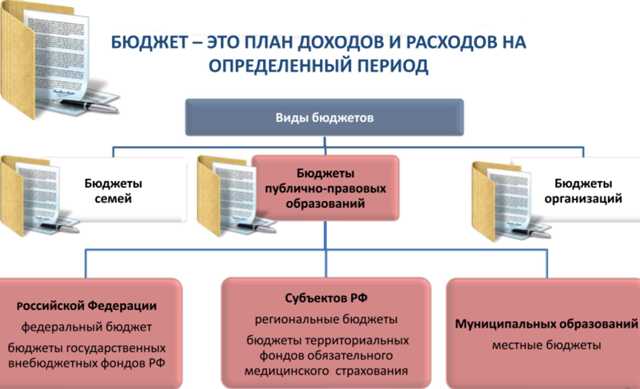 Бюджетный кодекс РФ 
Статья 15.   Местный бюджет

        Каждое муниципальное образование имеет собственный бюджет.
Бюджет муниципального образования (местный бюджет) предназначен для исполнения расходных обязательств муниципального образования.

        Использование органами местного самоуправления иных форм образования и расходования денежных средств для исполнения расходных обязательств муниципальных образований не допускается.

        В местных бюджетах в соответствии с бюджетной классификацией Российской Федерации раздельно предусматриваются средства, направляемые на исполнение расходных обязательств муниципальных образований, возникающих в связи с осуществлением органами местного самоуправления полномочий по вопросам местного значения, и расходных обязательств муниципальных образований, исполняемых за счет субвенций из других бюджетов бюджетной системы Российской Федерации для осуществления отдельных государственных полномочий.

       Бюджет муниципального района (районный бюджет) и свод бюджетов городских и сельских поселений, входящих в состав муниципального района (без учета межбюджетных трансфертов между этими бюджетами), образуют консолидированный бюджет муниципального района.
БЮДЖЕТНЫЙ ПРОЦЕСС
БЮДЖЕТ 
ДЛЯ  ГРАЖДАН


подготовлен на основании решения Совета муниципального района 
от 20.02.2025 № 38
«О бюджете муниципального района «Агинский район» 
на 2025 год и плановый период 2026-2027 годов»
Основные параметры бюджета на 2024 год, тыс.рублей
Доходы
Расходы
1300465,4
1301515,4
Профицит*
1050,0
* Профицит планируется направить на погашение бюджетного кредита
ПРОГНОЗ   общего  объёма  доходов  районного бюджета на 2025 год, тыс. рублей
Объем безвозмездных поступлений  на 2025 год,  тыс.рублей
Всего 1086466,0
Распределение расходов бюджета по функциональной  классификации расходов бюджета на 2025 год
Межбюджетные трансферты, предоставляемые местным бюджетам в 2025 году
Всего  123 981,6 тыс. руб.